２　技術とわたしたちの生活
ねらい　技術が生活に及ぼした影響を知ろう
①　技術の進展と生活・産業
家からどこかに行くときの交通手段について
・　近所のスーパーまで
　　徒歩、自転車、自動車
・　隣の市のデパート
　　バス、自動車、電車、船
・　国内の遠いところ
　　新幹線、飛行機
・　海外
　　飛行機、船
生活の向上
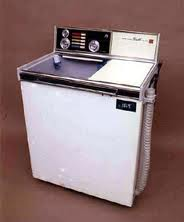 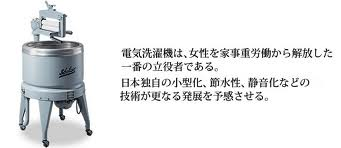 洗濯機の発達
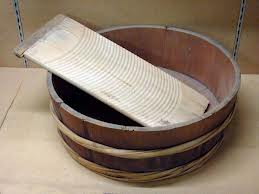 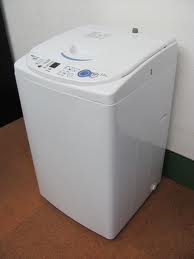 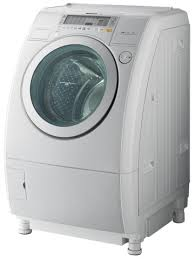 労力の軽減
東京ー新大阪　550ｋｍ
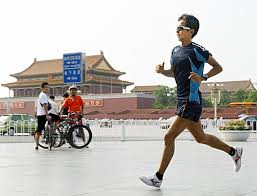 時速10ｋｍで走った場合
　55時間(2日と7時間)
時速20ｋｍの自転車
　27時間30分(1日と3時間30分)
時速100ｋｍで自動車
　5時間30分
時速300ｋｍで新幹線のぞみ
　2時間
時速1000ｋｍでボーイング787
　30分
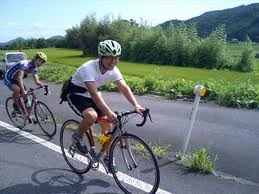 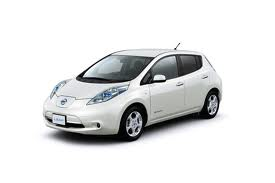 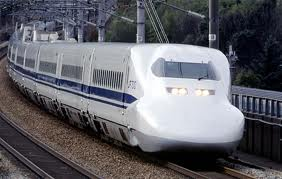 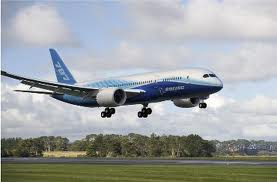 時間の短縮
産業の向上
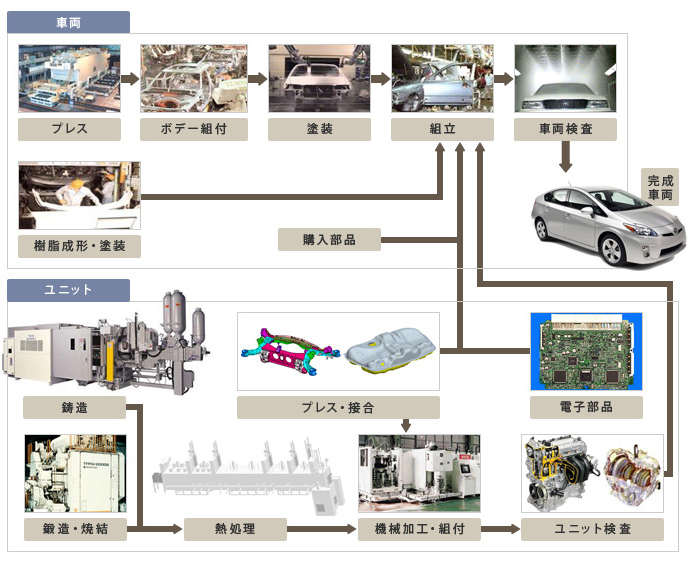 ちくわ作り
手作り




機械化
オートメーション化
大量生産
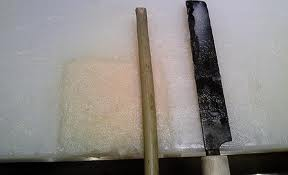 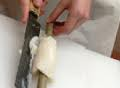 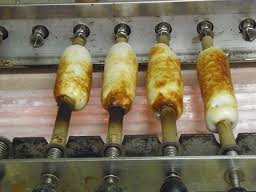 手作業からコンピュータ処理へ
文書作成
授業の教材作成
複雑な計算処理
商品管理
設計図作成
マンガ作成
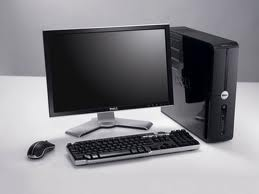 ②　資源の有効利用と環境
日本のエネルギー事情と環境の実態からの問題点
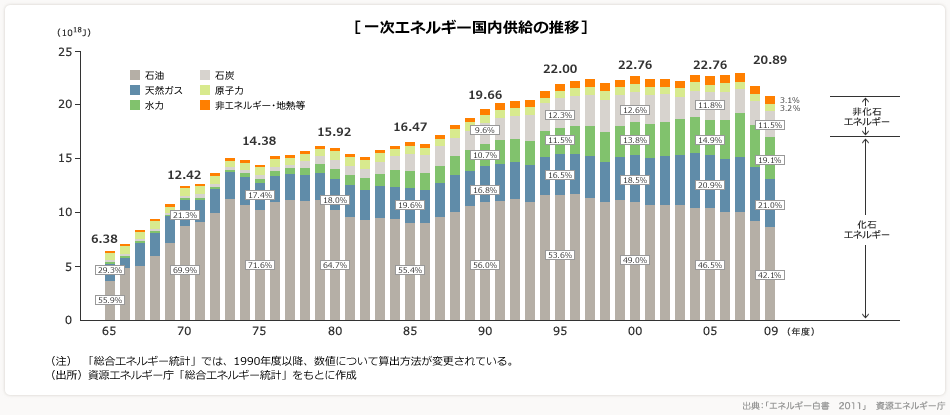 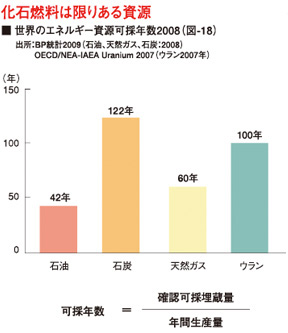 再生可能エネルギーと環境保全技術
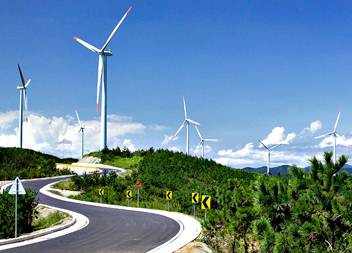 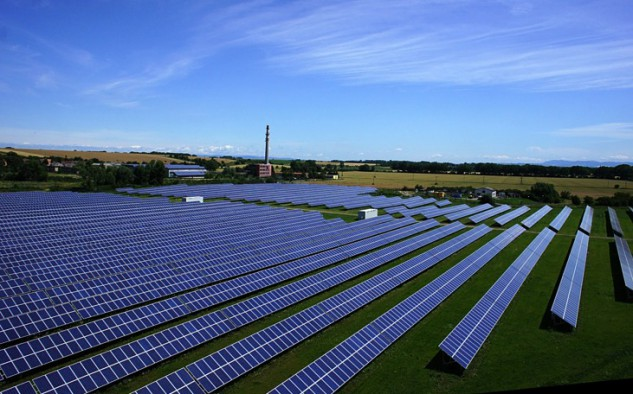 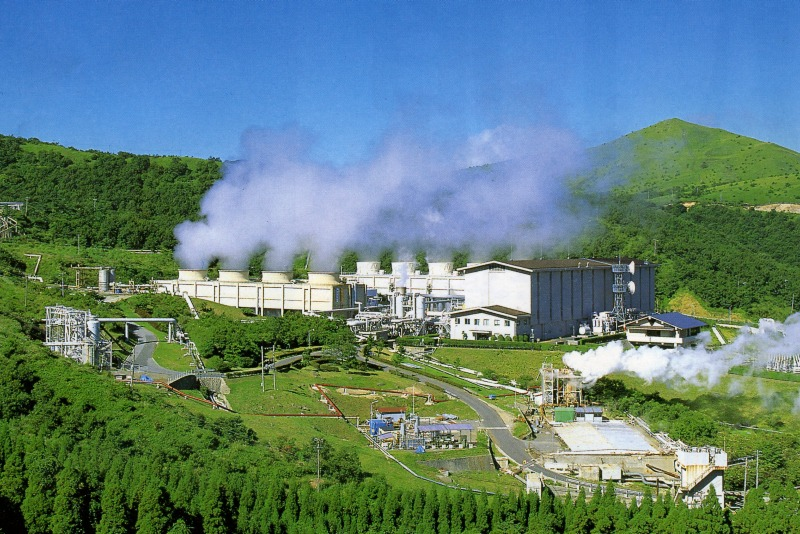 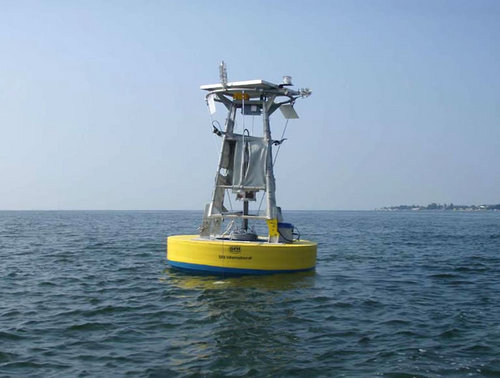 バイオマス発電
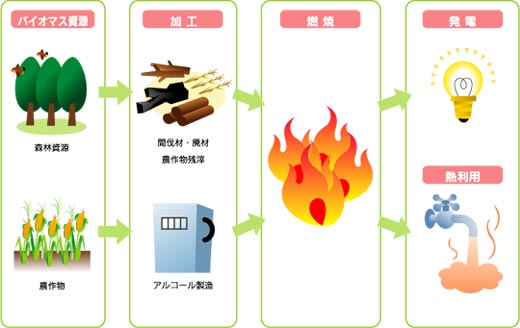 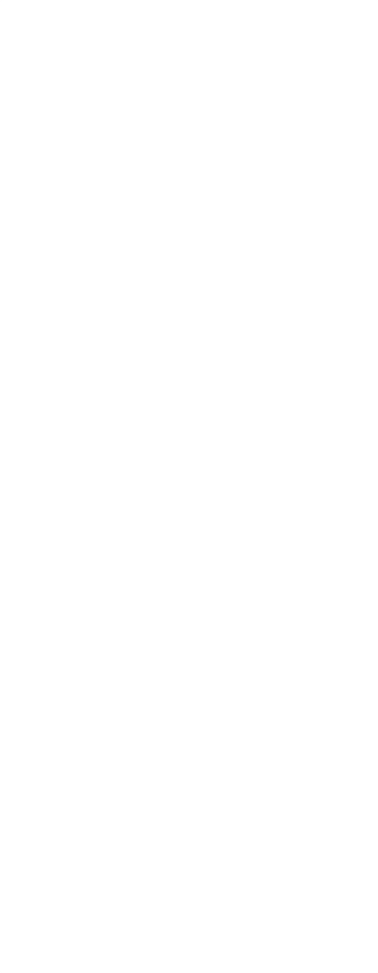 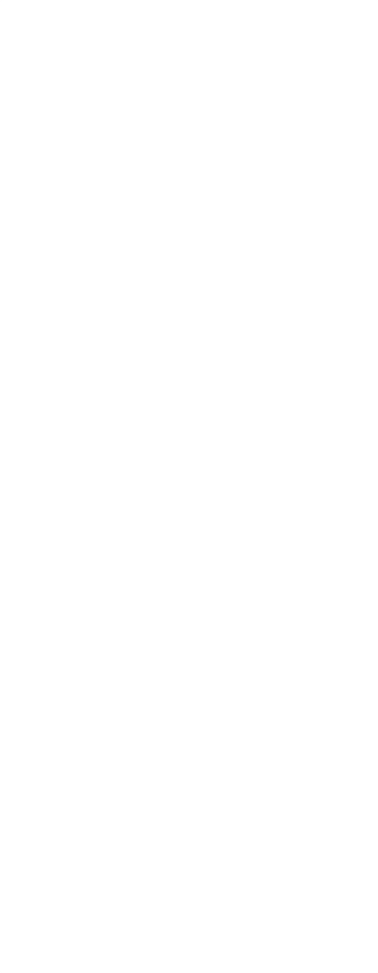 環境保全技術
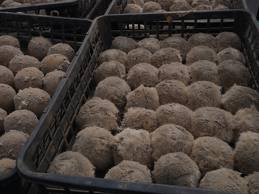 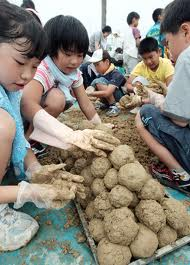 ＥＭ団子
外来種の駆除
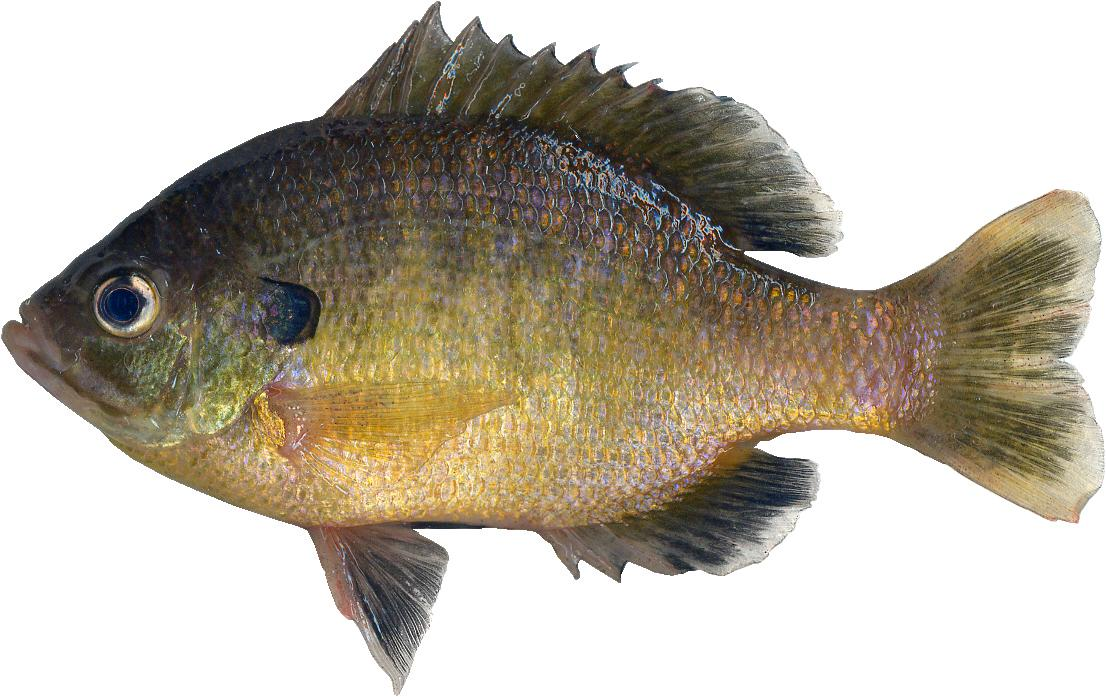 ③　持続可能な社会と共生
江戸時代の生活
持続可能な社会と共生に向けてわたしたちにできることは何だろう?